FILAMENT SPOOL PRINTERS - EXAMINATION QUESTIONS
WORLD ASSOCIATION OF TECHNOLOGY TEACHERS	https://www.facebook.com/groups/254963448192823/	www.technologystudent.com © 2023 V.Ryan © 2023
HELPFUL LINKS:	https://technologystudent.com/cam/printer3d1.html
1. Add the names of the parts of the 3D printer shown below, identiﬁed by the arrows.
8 marks
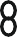 FRONT VIEW
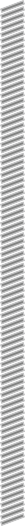 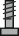 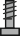 2. How do Filament 3D printers build a model? Use notes and / or diagrams to answer this question. 6 marks
FILAMENT SPOOL PRINTERS - EXAMINATION QUESTIONS
WORLD ASSOCIATION OF TECHNOLOGY TEACHERS	https://www.facebook.com/groups/254963448192823/	www.technologystudent.com © 2023 V.Ryan © 2023
HELPFUL LINKS:	https://technologystudent.com/cam/printer3d1.html
3. Describe the range of products being manufactured currently by 3D printers. What will 3D printers be capable of manufacturing in the future (give some examples)?	6 marks